OMC simulation
OTL seminar
Jun. 2016

東工大
宗宮健太郎
K.Somiya
OMCとは
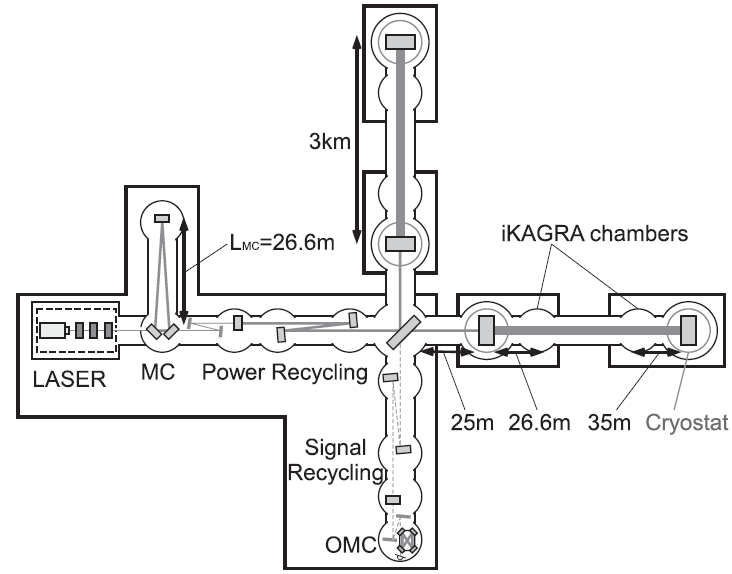 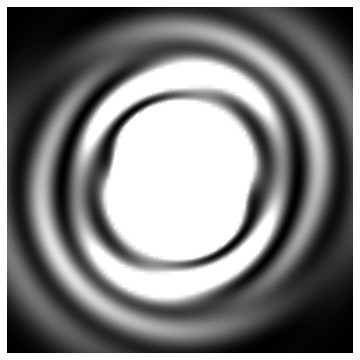 IFO
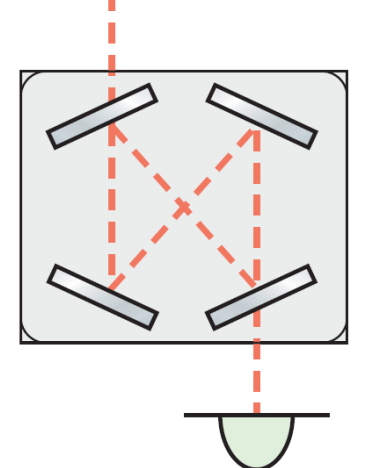 Before
After
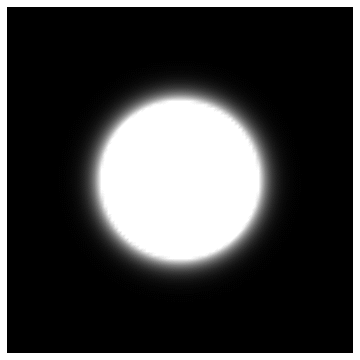 Output
Mode-cleaner
Photo-detector
東工大が担当している
真空槽(OMM, OMC)は設置済み
レイアウトも決定済み
予算カットの危機
光学系の設計
テストマスには
45±4ppmのロスを導入
曲率誤差1%を導入
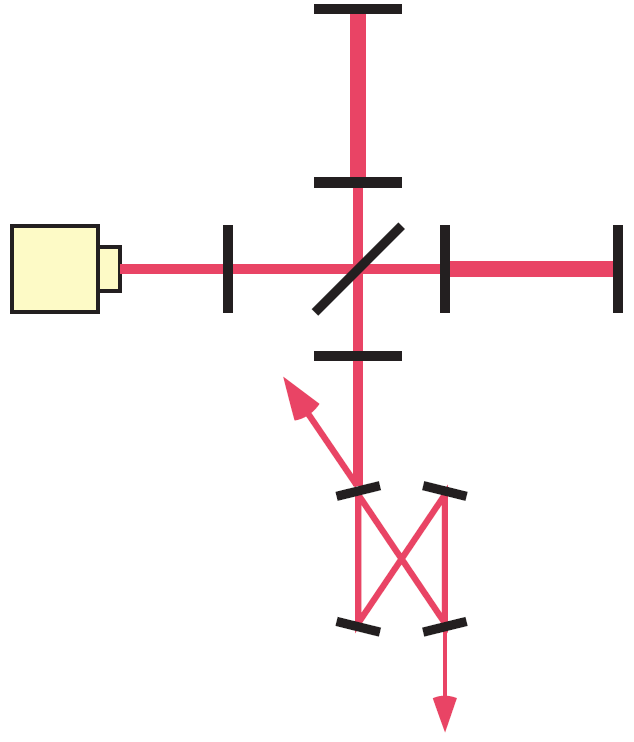 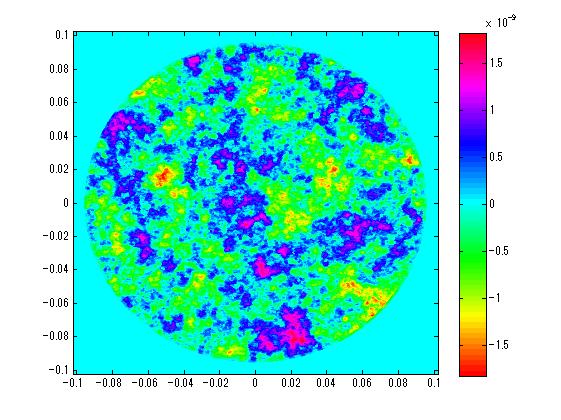 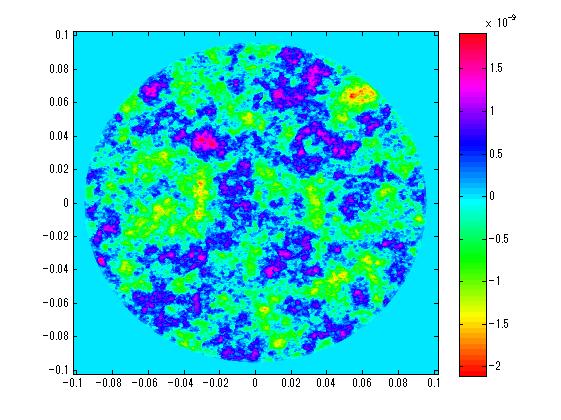 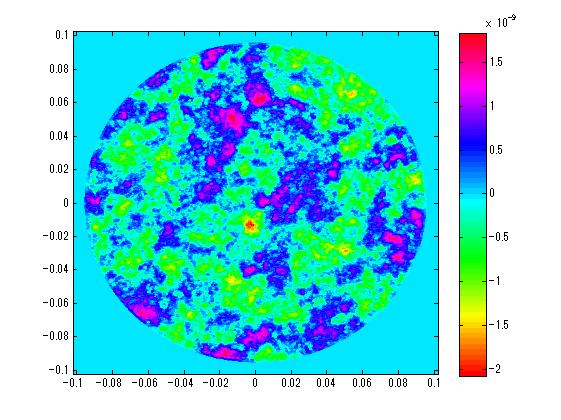 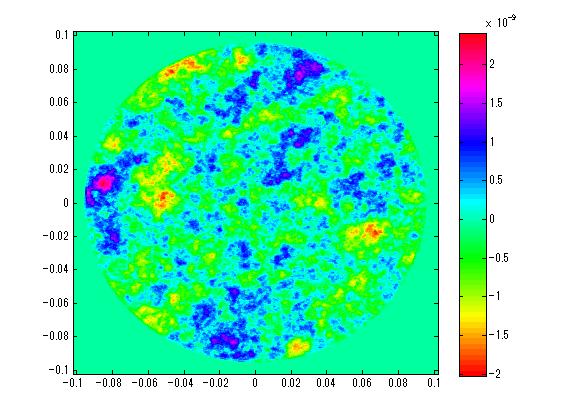 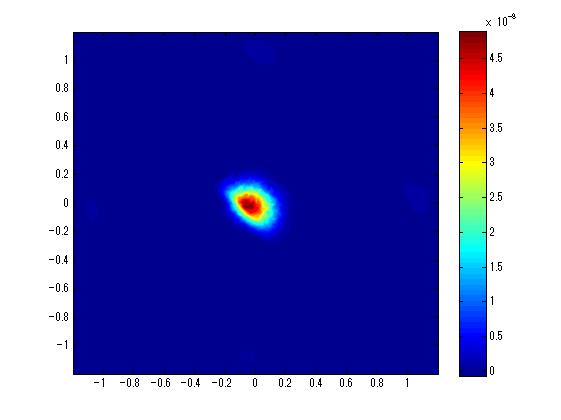 RMS 0.5nmという条件で
乱数で作成したミラーマップ
(24通りの結果を平均)
実測値のBSマップ
(表裏4つのマップ)
DC readout によるショットノイズ悪化
を5%以内に抑えることを目標に設計
⇒ F=780, L=75cm, h=55.4度を選択
光学系の設計
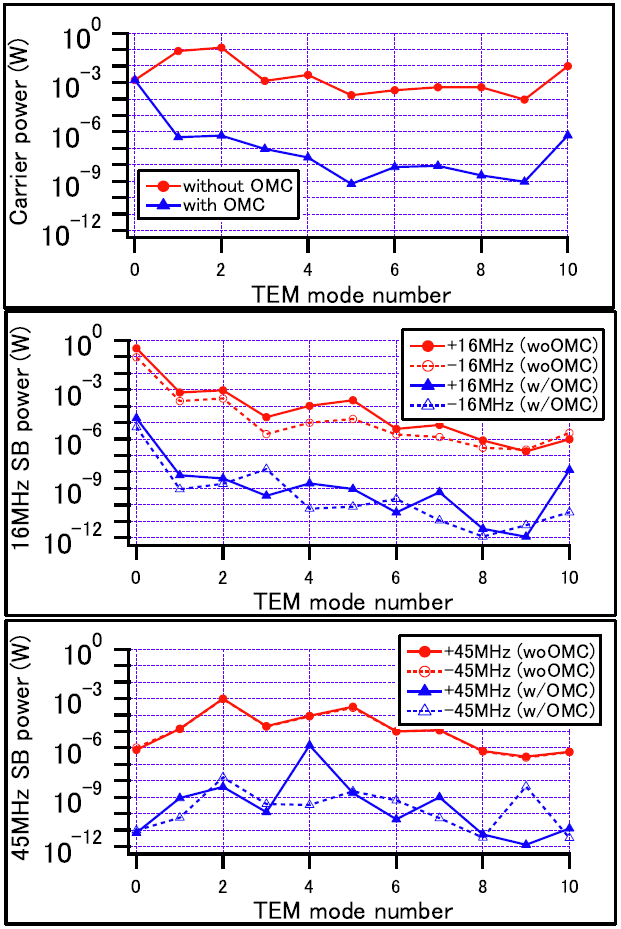 シミュレーションソフトFINESSE
による計算結果(10次まで)
24通り中、6番目に悪い組合せで計算

重力波信号を最大透過するようOMMTの
    距離をチューニング

重力波信号を最大透過するようOMCの
    初期アライメントをチューニング

ジャンク光をOMCのガウスモードで展開

DC readout位相が最適になる腕のoffset
    を選択
RFによるショットノイズの悪化は2%程度
OMC内の光学ロスは2%程度
高次モードによるショットノイズは1%以下
シミュレーションソフト
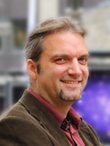 l i1 83.74 0  nL                  #I0=780W
const fmod 16.880962M 	#f1
gauss* input i1 nL -7.50 57.75
mod eo1 $fmod 0.0 2 pm 0 nL npr
m prm 0.90 0.10 -0.0018 npr nf0

s Lp1 14.7615 nf0 nf1
bs PR2 1 0 0 0 nf1 nf2 dump dump # not tilted
s Lp2 11.0661 nf2 nf3
bs PR3 1 0 0 0 nf3 nf4 dump dump # not tilted
s Lp3 15.7638 nf4 n1

...

fsig sigLm1 ETMx 10 0	
fsig sigLm2 ETMy 10 180
pdS1 GW 10 max nPD

xaxis sigLm1 f log 1 10000 10
put GW f1 $x1
yaxis log abs
pause
光学系の
セットアップ
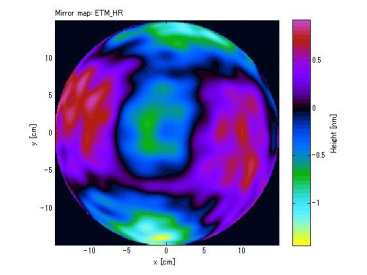 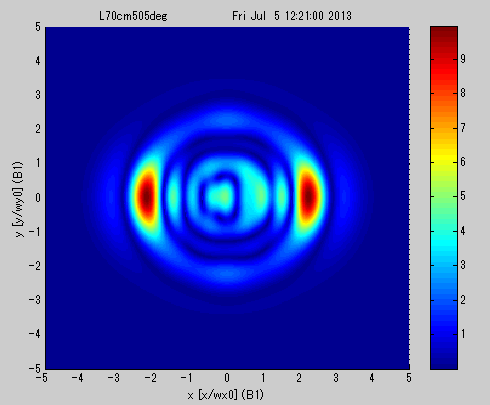 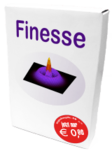 信号SBを生成
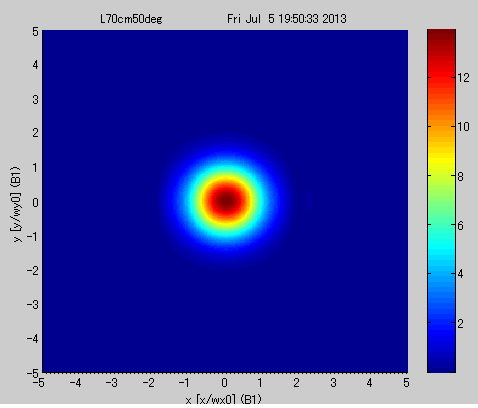 周波数を掃引
これまでにやったこと＆これからやること
ミラーマップを入れて出力光のモードを計算

そこからOMCのGouy位相を最適化
    ⇒ 現状はFlat-Curved共振器を使っている
        最終的にはCurved-Curvedにする予定

ミラーマップなしでセンタリング要求値を計算
ミラーマップを入れてセンタリング要求値を計算

制御雑音を計算してセンタリングのDCの精度を求める

散乱光を計算

OMCとOFIの懸架系の設計
センタリング要求値の計算
ST0
ST2
FINESSEは反射時に左右の位相差
をつけることで鏡の回転を導入する
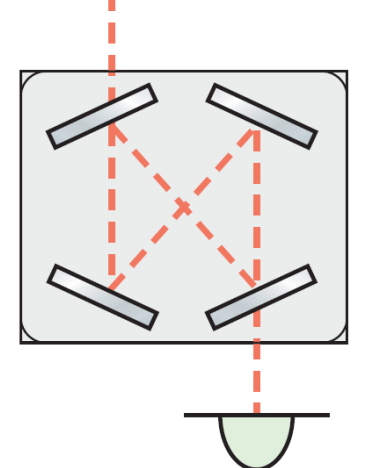 Tilt
ST1
Miscentering
Bowtie共振器を全体的に回転する
ような操作はできないので、OMC
前のステアリングミラーを用いる
               (各STMの間隔は1mに設定)
※複数の鏡を回転できるが、周波数掃引するときは回転量を揃えなければいけない
センタリング要求値の計算
fsig sigLm1 ETMx 10 0	
fsig sigLm2 ETMy 10 180
pd2 GW 0 0 10 max nPD
xaxis sigLm1 f log 1 100 100
put GW f2 $x1
yaxis log abs
DARM[m]から
AS PD[W]の伝達関数A[W/m]
fsig sig1 st1 xbeta 10 0	
fsig sig2 st2 xbeta 10 0
pd2 GW 0 0 10 max nPD
xaxis sig1 f log 1 10 2
put GW f2 $x1
yaxis log abs
Miscentering[m]から
AS PD[W]の伝達関数B[W/m]
OMCの揺れ[m/rtHz] x B[W/m] < KAGRA感度[m/rtHz] x A[W/m]
を満たせばよい
計算結果 in 2015
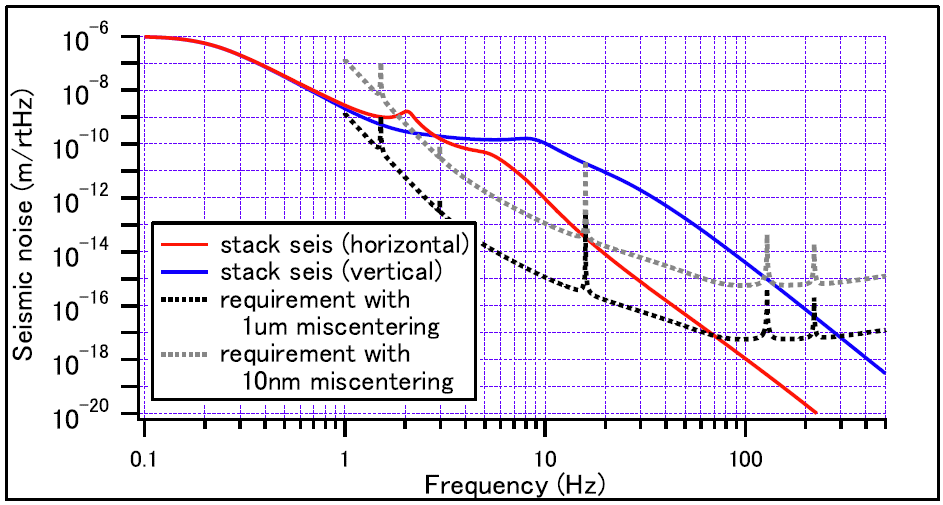 DCのミスセンタリングが1umだとして、20Hzで5ケタ以上防振する
板バネが必要という結果となった。
これに合わせて懸架系の開発を進めていたのだが、間違いが発覚！
再計算の結果
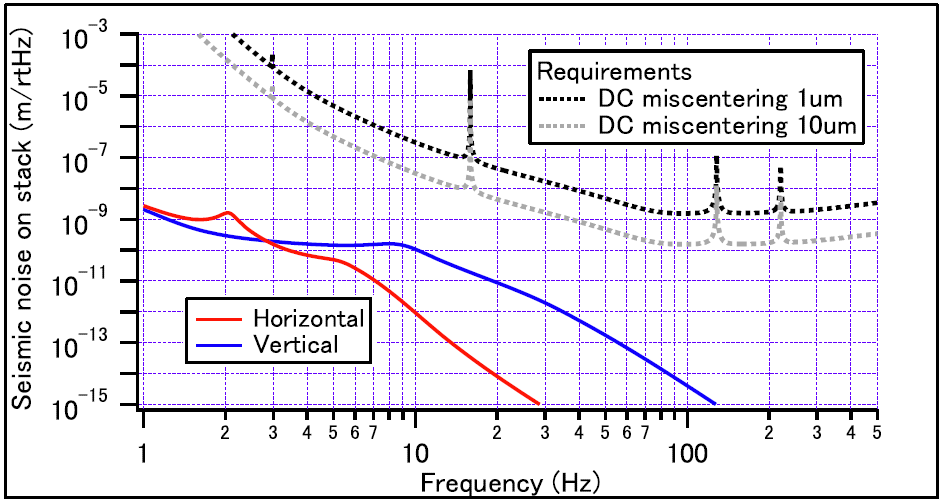 2015の計算では伝達関数Bの単位が[W/m]でなく[W/rad]だった！
これを直し、さらに細かいミスも直したところかなり楽になった。
しかし、今朝、ミラーマップを入れてみると値がかなり変わった！
センタリング要求値の計算
～ ミラーマップありの場合 ～
ミラーマップを入れて10次まで計算すると影響が4000倍になった。
再再計算の結果
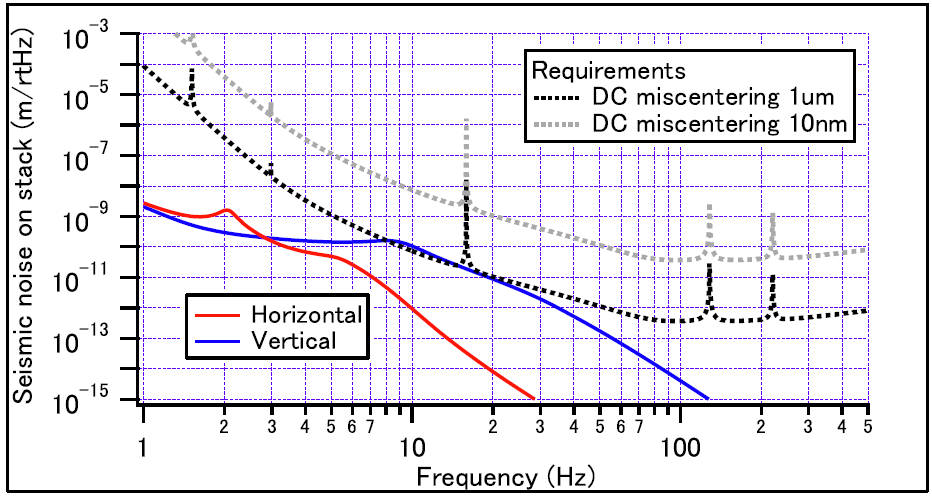 けっこう厳しくなった。
制御の精度が10nmまで行けばスタックだけで大丈夫ということに。
制御の計算
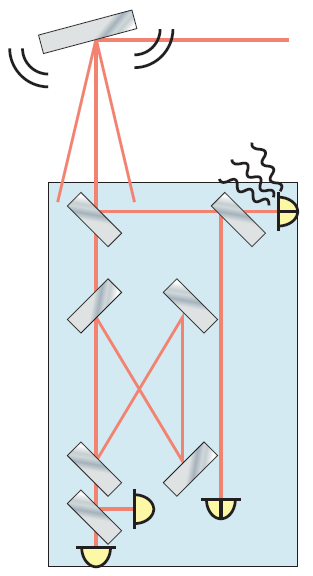 OMC雑音 ＝ センタリング精度 × 地面振動
センタリング精度は
QPDのセンシング雑音
他自由度からのカップリング
制御しきれない地面振動
と
信号 (縮退を解いたもの)
の比で決まる

これらもFINESSEで計算可能
BS1
BS2
4/19のゼミの前に起きた現象
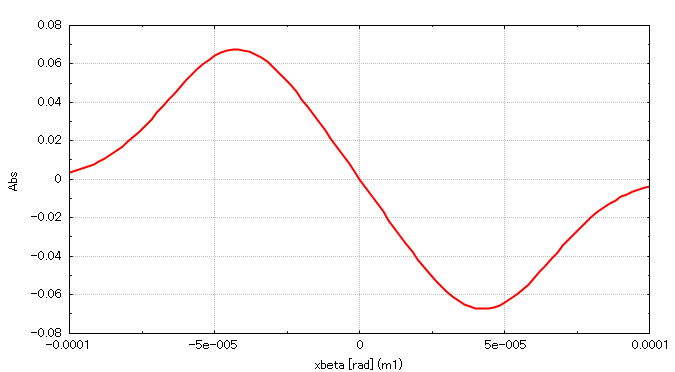 鏡で角度をつけてビームを
QPDに入射するだけの単純な系

角度信号は0付近の傾きで決まる
青：伝達関数のDC値   赤：誤差信号の傾き
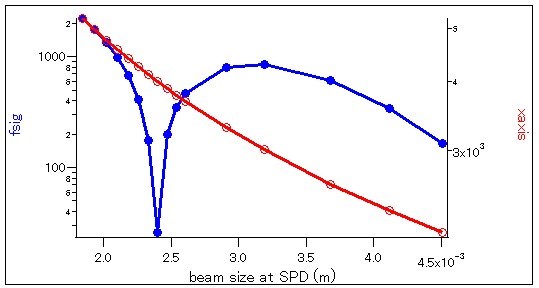 伝達関数を計算して求めると、
QPD上のビーム径がある値の
ときに信号が激減したのだ！
しかもピークの場所はmaxtem
に依存していた！
⇒ なぜだろう？？
4/19のゼミの前に起きた現象
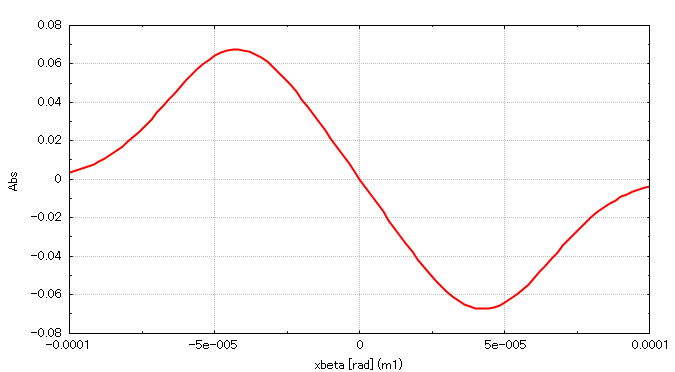 鏡で角度をつけてビームを
QPDに入射するだけの単純な系

角度信号は0付近の傾きで決まる
青：伝達関数のDC値   赤：誤差信号の傾き
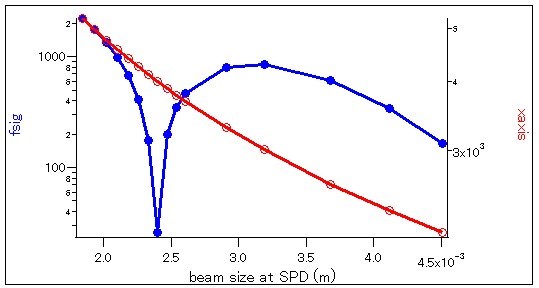 実はこれは、コードのミスで、
伝達関数計算のときに鏡の角度
にオフセットをつけてしまって
いただけであった…。
後方散乱問題
ここまでは、OMCの角度揺れが重力波信号
に直接混入することを考えた。
もうひとつ懸念されるのは、OMCが揺れて、
その散乱光が干渉計に再入射することにより
生じる雑音である。

そこまでひどくなければOutput Faraday
で後方散乱は40dBほど削減可能であるが、
もしひどければ、OMCを吊った上でOFIで
削減しなければならなくなる。

これもFINESSEで簡単に計算可能である。
⇒ OMC前に反射率1ppm程度の鏡を入れて
    その振動からの伝達関数を計算すればよい
ST2
ST1
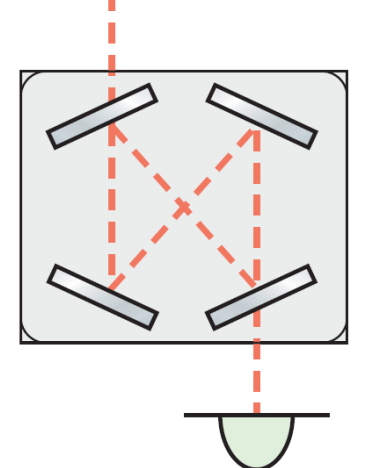 Output Faraday問題
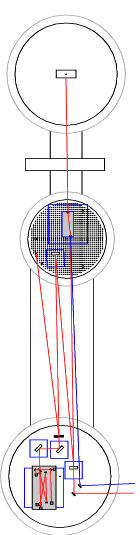 SRM
OFIはIFIと違ってハイパワー光が入射する
わけではないので、吊りやすい、コンパクト
な構造にできる

…と思っていたが、それは間違いだった。

左図のようにSRMとOMMT1の間にOFIを
入れた場合、ビーム径が4mmであり、
Faraday結晶は結局24mmほどのものが
必要で、磁石リングも大きなものが要る

場所の再検討が必要かもしれない…。
吊るの大変そう…。
なくてもいいのでは…。
SRM
OFI
OMM
OMMT2
STMs
OMC
OMMT1
OMC
後方散乱の計算
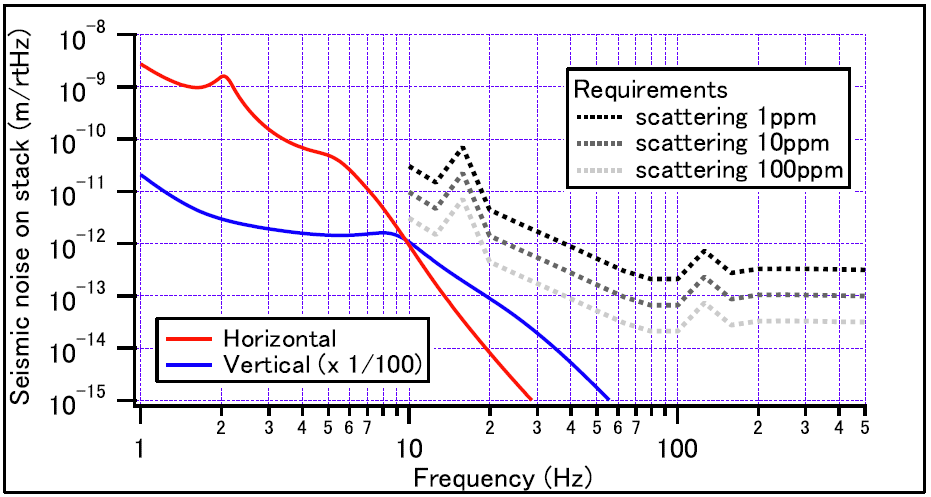 ST2
ST1
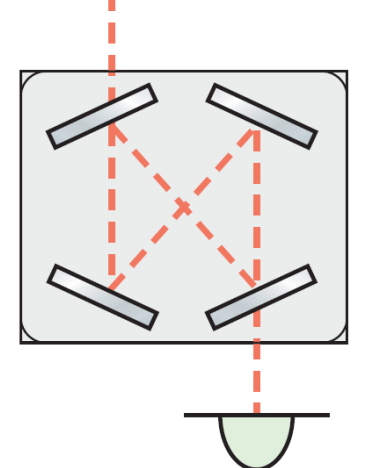 散乱光が1ppmならば吊らなくてもぎりぎりOKか。
輻射圧を入れて計算する必要あり。
まとめ＆その他
OMCの揺れから透過光経由で重力波チャン
   ネルへ混入する伝達関数を計算し、角度揺れ
   の要求値を求めた

角度揺れの要求値は制御の精度によるので、
   制御雑音のシミュレーションが必要である

OMCの後方散乱から重力波チャンネルへの
   伝達関数を計算し

FINESSE2.1ではMap読み込みのIntegration type3が使えなく
    なっていたため、Mirror Mapを読み込み直す必要があるようだ…